Выбор состава включенного генерирующего оборудования
Выбор состава включенного 
генерирующего оборудования
Генерирующее оборудование на ОРЭ
Блоки (неблочная часть), 
состояние которых в оптимизационном 
расчете ВСВГО всегда является заданным
Блоки (неблочная часть) ТЭС, состояние 
которых может определяться по итогам
оптимизационного расчета ВСВГО
АЭС
ГЭС
Вынужденные 
режимы работы
(самозаявленные)
Состояние 
определяется 
по заявке
Режимные 
генераторы
Состояние вкл./выкл. фиксируется до оптимизационного  расчета
Состояние вкл. 
фиксируется до оптимизационного  расчета по иным причинам, (напр., в связи с производством тепловой энергии, состоянием оборудования)
Состояние вкл. фиксируется до оптимизационного расчета в связи с обеспечением 
системной надежности
Состояние вкл./откл. определяется по итогам  оптимизационного расчета
2
2
2
ВСВГО
Выбор состава включенного генерирующего оборудования проводится Системным оператором ежедневно на трехдневный период в сутки Х-2 в отношении суток Х, Х+1, Х+2.
При проведении расчетов ВСВГО Системный оператор использует:

информацию из уведомлений поставщиков о составе и параметрах генерирующего оборудования;

ценовые заявки поставщиков;

актуальные данные по ожидаемому потреблению э/э, топологии сети, системным ограничениям, необходимым объемам резервов.
X-1
X
X-2
X+2
X+1
Результаты ВСВГО являются окончательными в отношении суток Х и прогнозными в отношении суток Х+1 и суток Х+2
3
3
3
Уведомления и ценовые заявки
Уведомления о составе и параметрах генерирующего оборудования содержат:


информацию о технических и технологических ограничениях (Рмин, Рмакс);
информацию о вынужденных (самозаявленных) режимах работы (явно по ЕГО, либо в виде количественных или объемных ограничений)
Ценовые заявки ВСВГО:

подаются по каждой ЕГО либо группе ЕГО;
содержат не более трех пар <цена-количество> на выработку э/э;
содержат стоимость пуска 1МВт мощности ЕГО;
являются ограничением цен в заявках РСВ по включенному генерирующему оборудованию.
цена
На ВСВГО отсутствует требование о наличии ценопринимания на объем Рмин
объем
Рmax
Рmin
Действующий принцип оптимизации «под Рмакс»
РГ
ВР
ГЭС/АЭС
Оптимизация
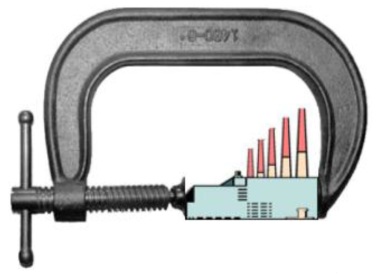 Включенный состав генерирующего оборудования
min
FIX
Принцип оптимизации «под Рмакс» обеспечивает в том числе минимизацию включенного состава генерирующего оборудования.

Поскольку ВСВГО определяет состояние только оптимизируемой генерации минимизируется только конкурентная часть.
Пример: необходимо покрыть объем потребления 50 МВт.
ON
OFF
~
~
50МВт
1000руб./МВт
70МВт
800руб./МВт
Вытеснение эффективной генерации на ВСВГО
Ценовые заявки по самозаявленным генераторам ВР не влияют на результаты расчета ВСВГО
ВР
На РСВ ген. оборудование ВР в пределах регулировочного диапазона конкурирует ценовой заявкой с остальными участниками.
∑Pmax
цена
цена
на РСВ
ВР на ВСВГО
объем
Рmax
Рmin
объем
Данный подход, по мнению ФАС России, приводит к вытеснению эффективной генерации на ВСВГО участниками, указавшими вынужденные режимы работы.
Вытеснение эффективной генерации на ВСВГО
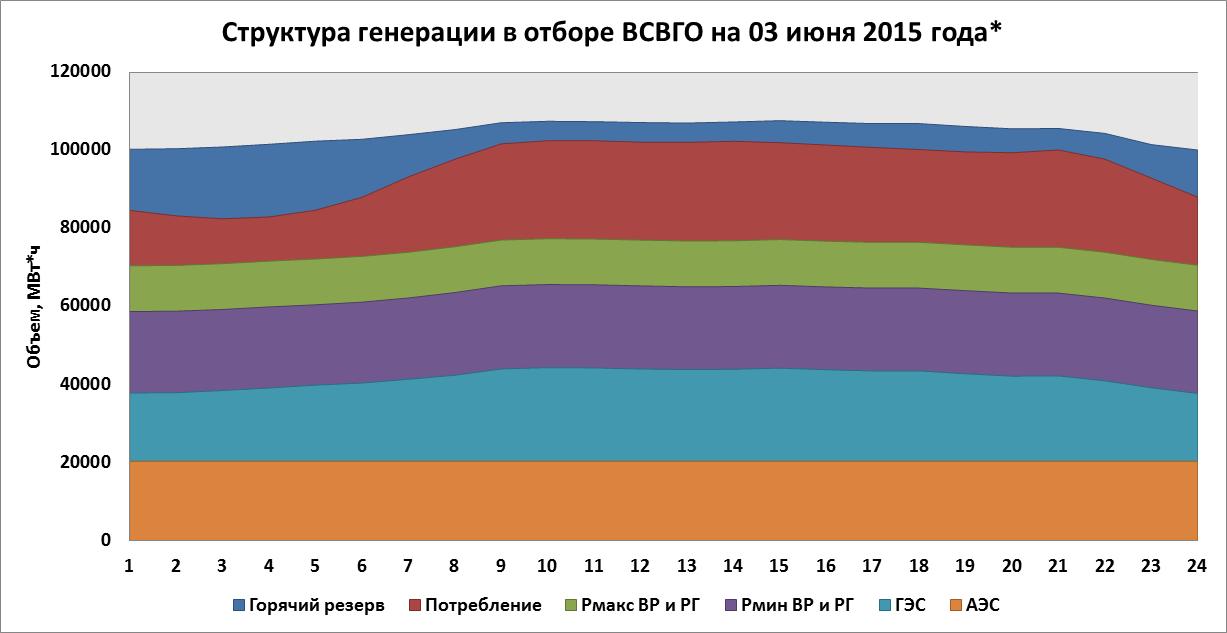 Суммарный
регулировочный диапазон вынужденных (самозаявленных) и режимных
генераторов
В результате учета самозаявленных и режимных генераторов на Рмакс объем конкурентной части ВСВГО сокращается более чем на 10 ГВт.
*представлены суммарные объемы по первой и второй ценовым зонам
Вытеснение эффективной генерации на ВСВГО
Заявка ВСВГО является ограничением для цен в заявке РСВ
В период с 17 по 19 марта 2015 года порядка 5 ГВт генерации с ценой в заявке менее  100 руб./МВт*ч и ценой пуска 1 руб./МВт не включались по ВСВГО. 

Эффективные поставщики вынуждены подавать заведомо заниженные цены в заявках ВСВГО, чтобы включиться
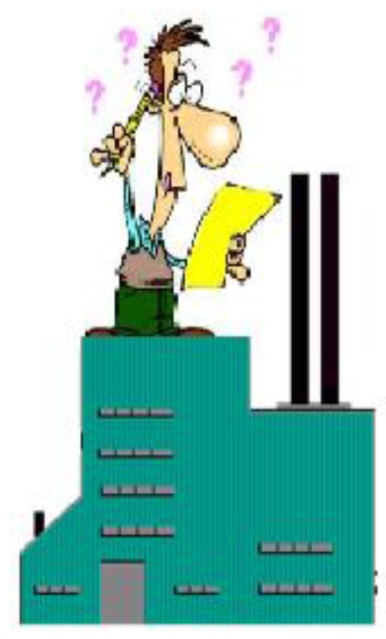 цена
ВСВГО
объем
По самозаявленному ген. оборудованию ценовые заявки участник может подавать любые заявки ВСВГО и будет включен.
Отсутствуют стимулы к сокращению количества включенного ген. оборудования ВР.
Снижение объемов конкурирующей генерации и работа низкоэффективного оборудования
Оптимизация «под спрос»
ВР
ГЭС/АЭС
РГ
Оптимизация
Включенный состав генерирующего оборудования
резерв
FIX
Пример: необходимо покрыть объем потребления 50 МВт.
OFF
ON
Минимизация стоимости производства

Величина резерва ограничивается регулировочным диапазоном и ценовыми заявками участников
~
~
50МВт
1000руб./МВт
70МВт
800руб./МВт
Оптимизация «под спрос»
Данный подход обеспечит учет на ВСВГО ценовых заявок по самозаявленным генераторам.
ВР
конкуренция
∑Pmin
Дорогое предложение самозаявленного генератора ВР сверх Рмин будет вытеснено в резерв
цена
ВР
Рmin
объем
Ценовые заявки по самозаявленному ген. оборудованию конкурируют за покрытие спроса с другими участниками, готовыми к включению.
Оптимизация «под спрос»
Действующий порядок предусматривает учет стоимости резервов в целевой функции ВСВГО
стоимость резерва
стоимость прогнозной 
выработки э/э
стоимость работы 
на Рмакс
«штрафующая за пуск» компонента
Предлагается формирование целевой функции ВСВГО исходя из стоимости покрытия прогнозного потребления:
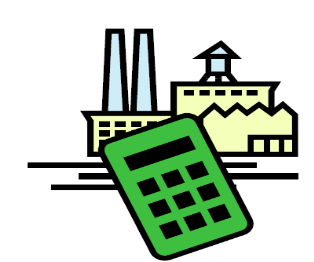 стоимость прогнозной 
выработки э/э
Оптимизация «под спрос» с учетом стоимости резервов
Предлагается учитывать стоимость резервов с понижающим коэффициентом
?
Включение доп. генератора приводит к покрытию спроса более дешевой генерацией, однако увеличивает суммарную стоимость резерва
цена
при k=0 – «оптимизация под спрос» 
при k=1 –«оптимизация под Рмакс» (действующий порядок)
спрос
объем
Целевая функция
ВСВГО
Учет с коэффициентом k<1
Необходимость сохранения «штрафующей за пуск» компоненты нужно оценивать дополнительно в зависимости от величины коэффициента k
Сравнение возможных вариантов
Пример выбора генерирующего оборудования для покрытия 100 МВт потребления (спроса)
~
1
~
2
~
3
Цена, руб./ МВт*ч
Цена, руб./ МВт*ч
Цена, руб./ МВт*ч
6000
1000
2000
501
500
Рmах= 200
Рmах=
300
Рmах= 200
Объем, МВт*ч
Объем, МВт*ч
100
Объем, МВт*ч
100
Оптимизация «под спрос» с учетом стоимости резервов
при k=0,1
Действующий порядок: оптимизация «под Рмакс»
Оптимизация «под спрос»
~
2
~
2
~
1
~
3
~
1
~
3
~
2
~
1
~
3
OFF
ON
ON
OFF
OFF
OFF
OFF
OFF
ON
Сравнение возможных вариантов
Величина коэффициента k определяет минимальную разницу цен в заявках ВСВГО, необходимую для доп. включения ген. оборудования
Цена, руб./ МВт*ч
Цена, руб./ МВт*ч
Цена, руб./ МВт*ч
~
1
~
2
~
3
1500
800
500
Рmin= 100
Рmах= 300
Рmin= 25
Рmах=
50
Рmin=
25
Рmах= 50
Объем, МВт*ч
Объем, МВт*ч
Объем, МВт*ч
Пример выбора генерирующего оборудования для покрытия 200 МВт потребления (спроса)
Оптимизация «под спрос» с учетом стоимости резервов
при k=0,1
Оптимизация «под спрос» с учетом стоимости резервов
при k=0,9
Действующий порядок: оптимизация «под Рмакс»
~
2
~
2
~
3
~
1
~
1
~
3
~
2
~
1
~
3
ON
OFF
ON
ON
OFF
ON
ON
ON
OFF
В случаях, когда ценовые заявки отдельных участников не отражают фактические топливные затраты, возможно возникновение убытков данных участников
Имитационные расчеты:оптимизация «под спрос»
Для оценки эффекта изменения действующего подхода ВСВГО на оптимизацию «под спрос» ОАО «СО ЕЭС» и ОАО «АТС» совместно с        НП «Совет рынка» планируется проведение имитационных торгов
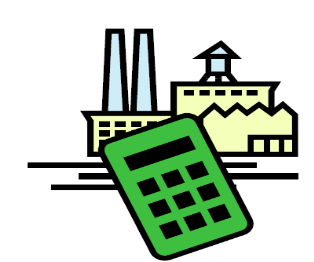 При проведении имитационного расчета ВСВГО задача решается в следующей постановке:
Итоги проведения «имитационных» расчетов будут представлены на Наблюдательном совете в июле. 
На основе полученных результатов будет приниматься решение о внесении соответствующих изменений в регламенты оптового рынка. 

Для получения наиболее точных результатов «имитационных» торгов необходимо участие всех поставщиков. В случае отсутствия «имитационных» ценовых заявок будут использованы «боевые» заявки либо сформировано ценопринимание на Рмин, что будет приводить к искажению результатов.

Покупатели не участвуют в имитационных торгах. Объемы потребления и ценовые заявки используются из «боевых» расчетов.
Порядок проведения «имитационных» расчетов
Имитационные расчеты проводятся в 4 – 5 циклов в отношении операционных суток периода с 1 по 4 июля 2015 года

Проведение нескольких циклов расчетов позволит участникам выработать стратегии подачи ценовых заявок и обеспечит корректную оценку эффекта от принятия изменений в ДОП

Каждый цикл расчетов проводится в течение двух рабочих дней
День 1

Подача поставщиками в КО «имитационных» ценовых заявок ВСВГО в отношении каждых суток периода с 1 по 4 июля 2015 года

Подготовка и передача «имитационных» ценовых заявок ВСВГО из КО в СО

Проведение СО двух расчетов ВСВГО в отношении двух трехдневных периодов: с 1 по 3 и со 2 по 4 июля 2015 года

Доведение до участников информации о включенном по ВСВГО «имитационном» составе генерирующего оборудования

Доведение до участников ПДГ на операционные сутки 2 июля 2015 года
День 2

Подача поставщиками в КО «имитационных» ценовых заявок на РСВ в отношении суток 2 июля 2015 года

Проведение КО «имитационного» расчета РСВ в отношении операционных суток 2 июля 2015 года

Доведение результатов до участников оптового рынка
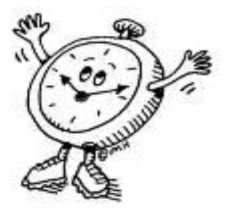